รูปนักวิจัยเจ้าของผลงาน
ชื่อเรื่อง (ไทย):………………………………………………………………..
ชื่อเรื่อง (อังกฤษ):……………………………………………………………….
หน่วยงาน / คณะ ……………………………………………………………….
ชื่อ-สกุล
................................................................................................................................................................................................................................................................................................................................................................................................................................................................................................................................................................................................................................................................

....................
................................................................................................................................................................................................................................................................................................................................................................................................................................................................................................................................................................................................................................................................

....................
การประยุกต์ใช้
หลักแนวคิดในการสร้างนวัตกรรม
อธิบาย
อธิบาย
รูป (ถ้ามี)
รูป (ถ้ามี)
รูป (ถ้ามี)
รูป (ถ้ามี)
รูป (ถ้ามี)
รูป (ถ้ามี)
................................................................................................................................................................................................................................................................................................................................................................................................................................................................................................................................................................................................................................................................................................................................

....................
...........................................................................................................................................................................................................................................................................................................................................................................................................................................................................................................................................................................................................................................................................................................................................

....................
ลักษณะเด่นของสิ่งประดิษฐ์และคุณค่าในงานสร้างสรรค์
หน่วยงานที่ใช้ประโยชน์
อธิบาย
อธิบาย
รูป (ถ้ามี)
รูป (ถ้ามี)
รูป (ถ้ามี)
รูป (ถ้ามี)
รูป (ถ้ามี)
รูป (ถ้ามี)
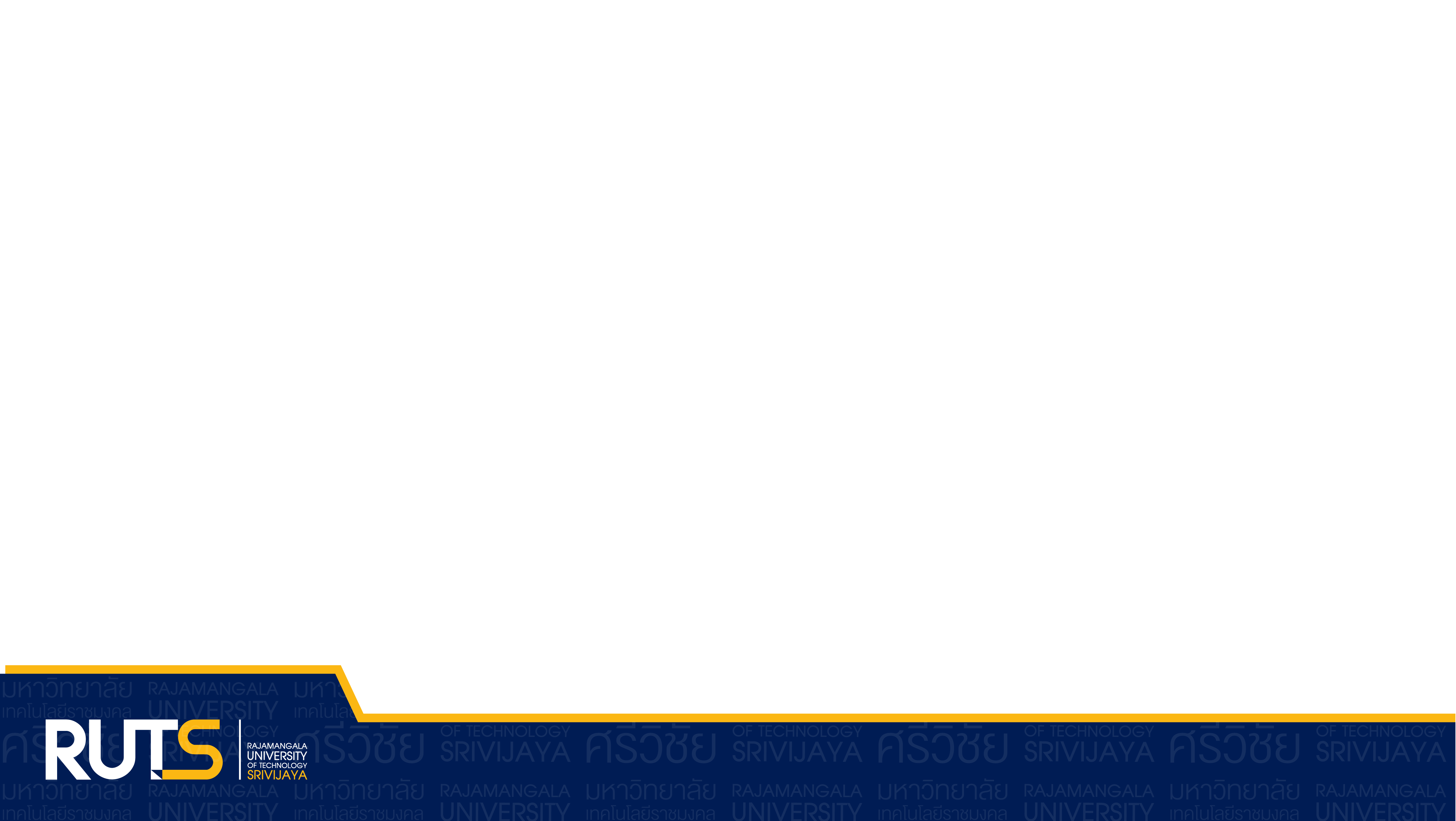